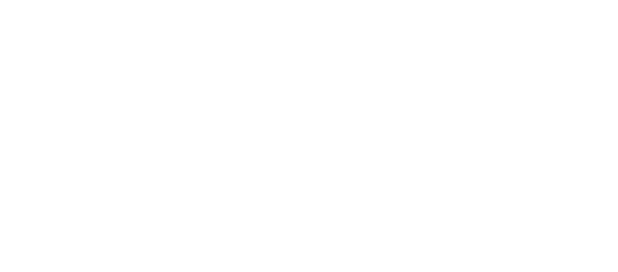 CONTACT
Information
Title
Department, College or Center
Background
Approach
Results
.
.